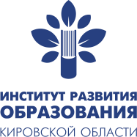 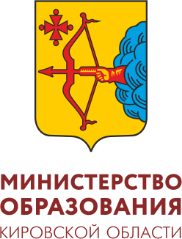 Механизмы внедрения Федеральной образовательной программы дошкольного образования
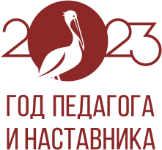 Нормативно-правовое обеспечение внедрения ФОП ДО
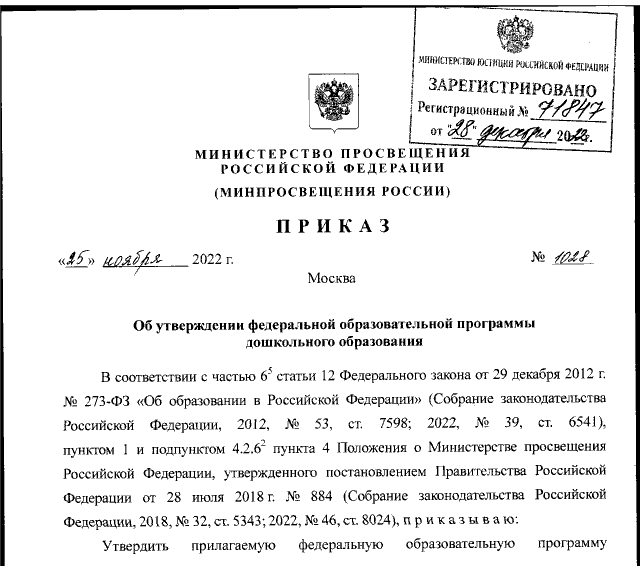 Реализация основных функций  дошкольного                 образования
воспитание ребенка как гражданина России
формирование основ гражданской и культурной идентичности дошкольников
создание общего ядра содержания дошкольного образования
Учебно – методическая документация
рабочая программа воспитания
 примерный режим и распорядок для дошкольных групп
федеральный календарный план воспитательной работы 
иные компоненты.
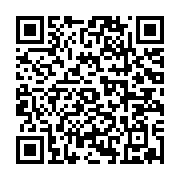 Основные общеобразовательные программы подлежат приведению   в соответствие с федеральными образовательными программами не позднее 1 сентября 2023 года
Структура ООП ДО
Срок утверждения 
новой ООП – 
до  31 августа 2023 года
Сравнительная характеристика ПООП и ФОП
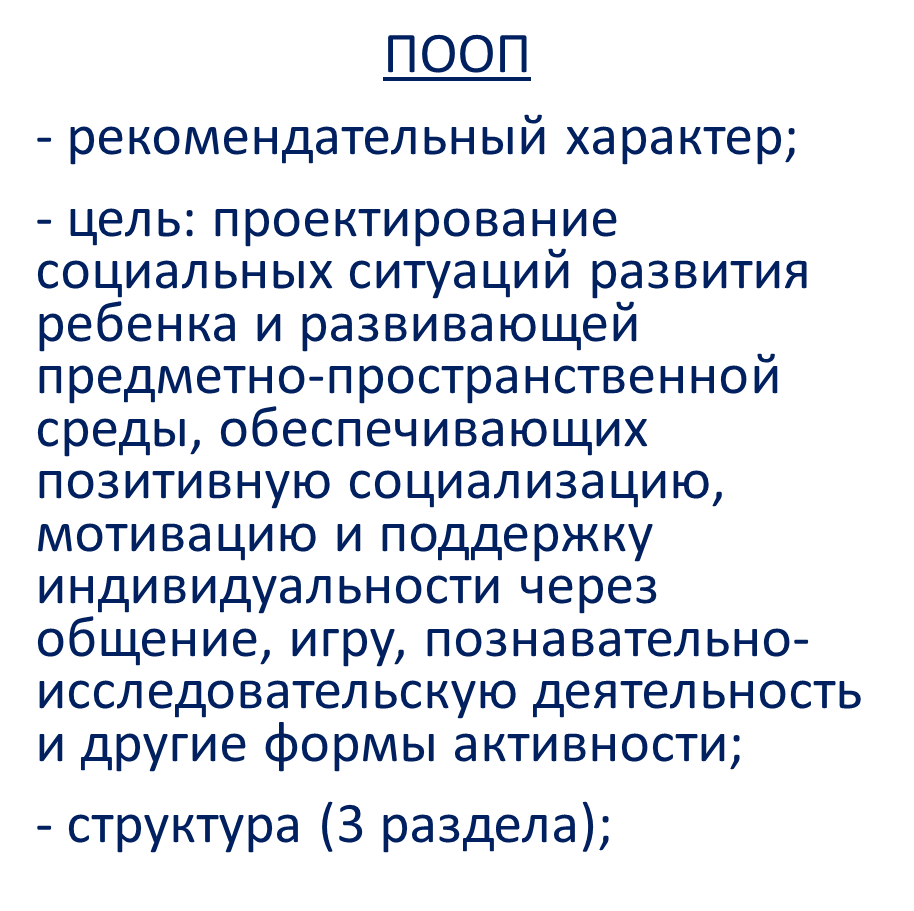 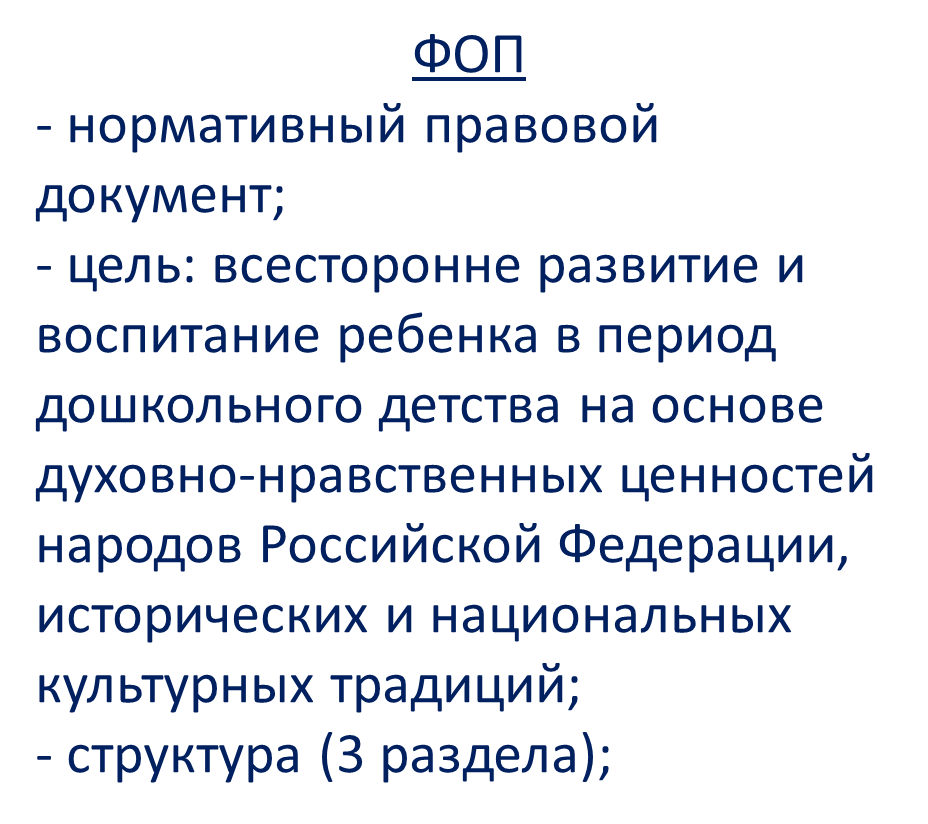 Целевой раздел ФОП
- цели, задачи, принципы ее формирования;
- планируемые результаты освоения Федеральной программы в младенческом, раннем, дошкольном возрастах, а также на этапе завершения освоения Федеральной программы;
- подходы к педагогической диагностике достижения планируемых результатов.
Содержательный раздел ФОП
- задачи и содержание образовательной деятельности по каждой из образовательных областей для всех возрастных групп обучающихся (социально-коммуникативное, познавательное, речевое, художественно-эстетическое, физическое развитие);
- описание вариативных форм, способов, методов и средств реализации Федеральной программы;
- особенности образовательной деятельности разных видов и культурных практик и способов поддержки детской инициативы;
- взаимодействие педагогического коллектива с семьями обучающихся; 
- направления и задачи коррекционно-развивающей работы с детьми дошкольного возраста с особыми образовательными потребностями различных целевых групп, в том числе детей с ограниченными возможностями здоровья и детей-инвалидов.
• В содержательный раздел Федеральной образовательной программы входит федеральная рабочая программа воспитания.
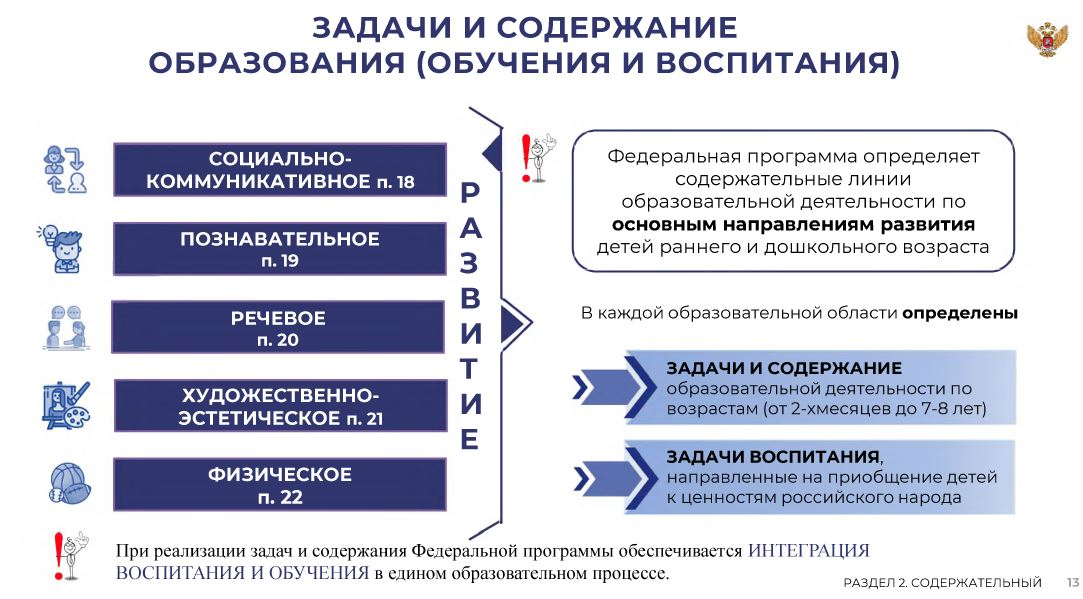 Структура образовательных областей
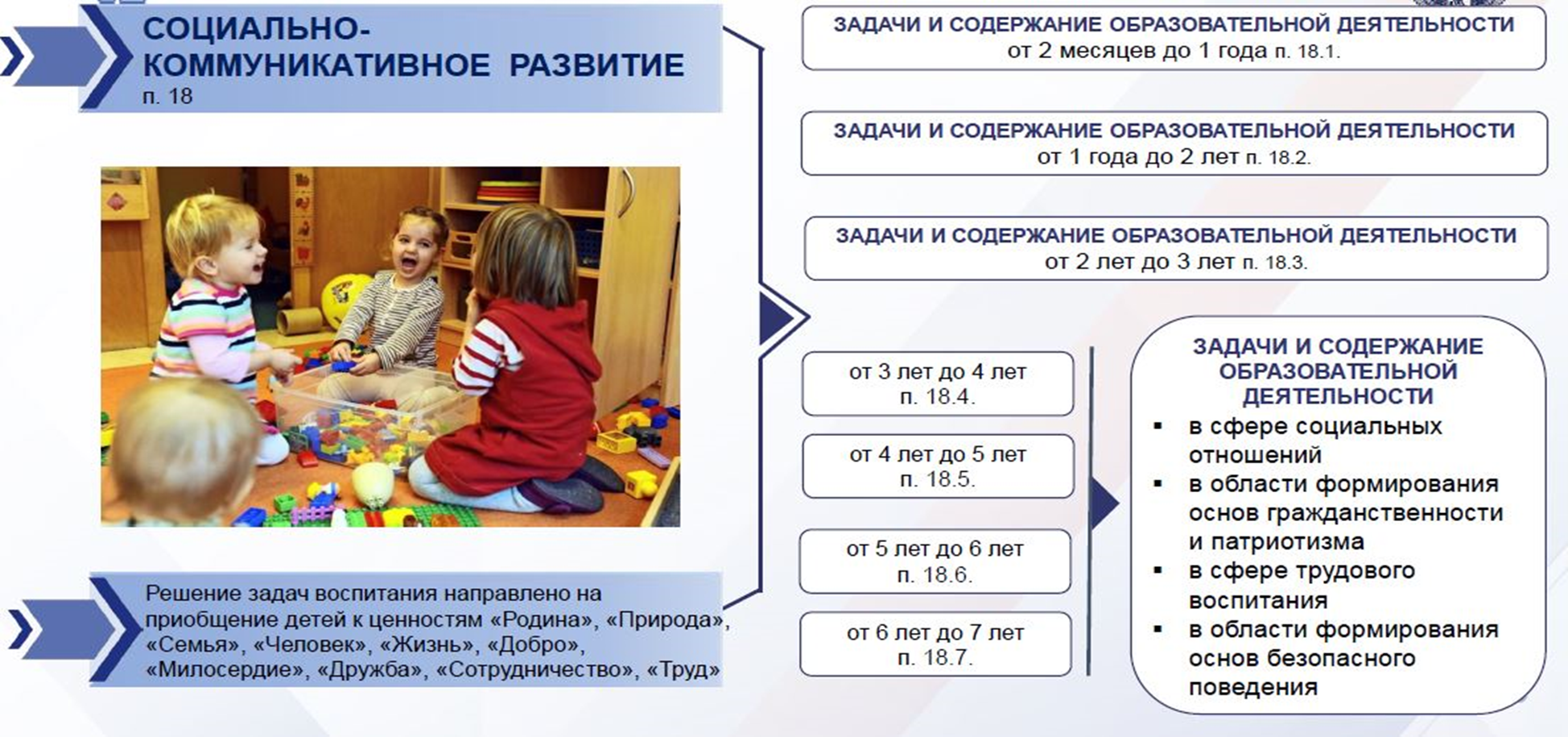 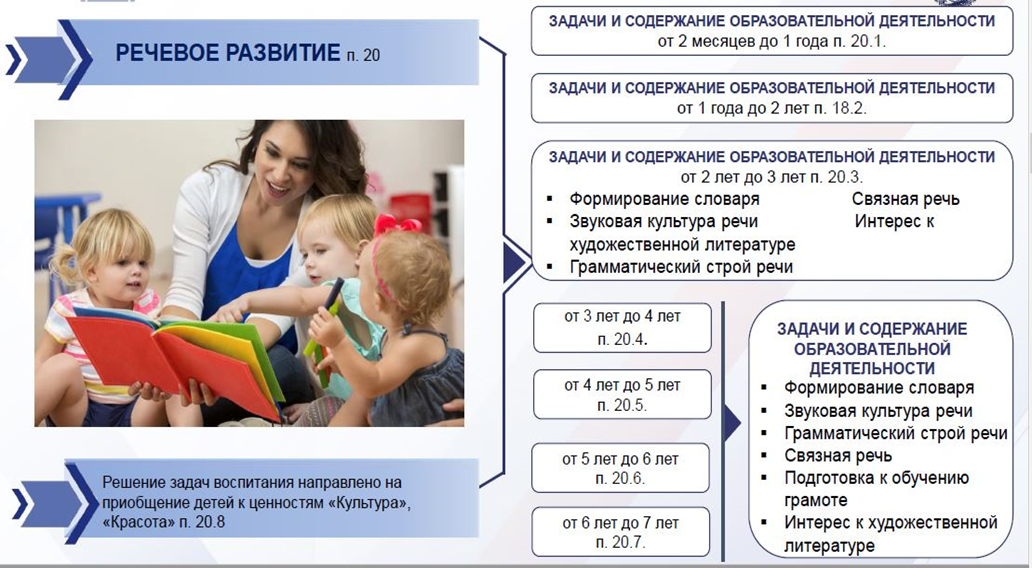 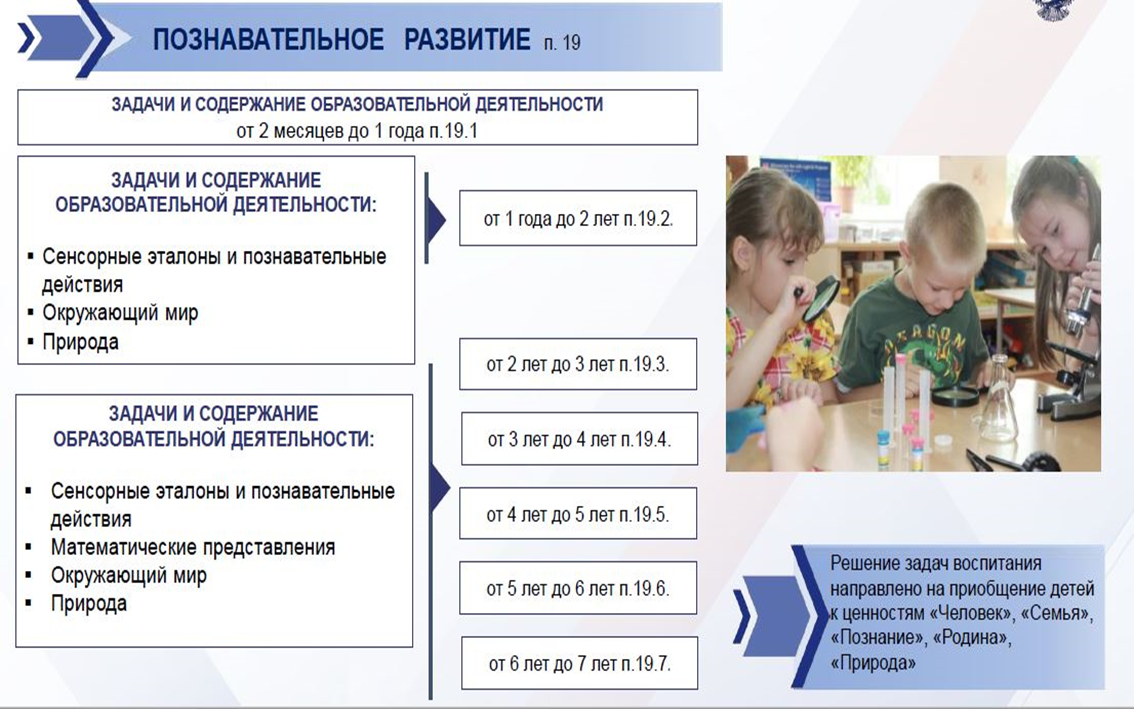 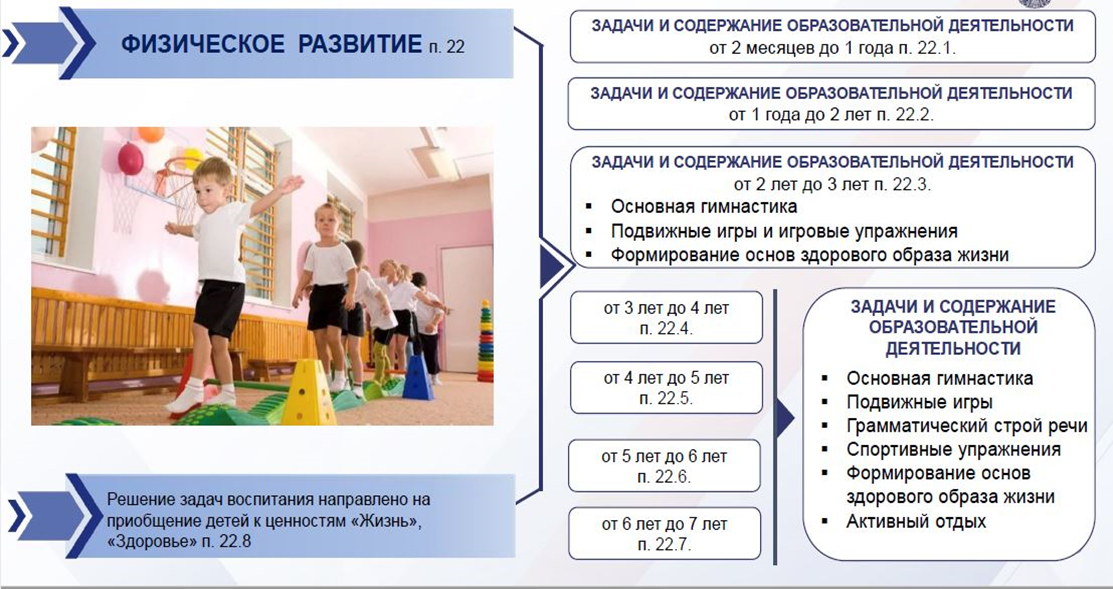 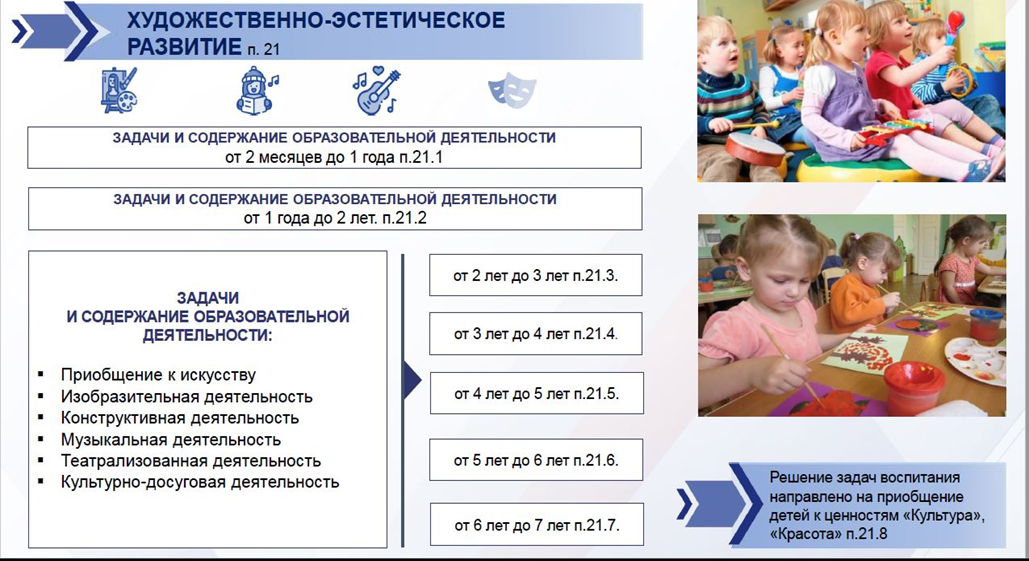 Содержание образовательной области «Речевое развитие»
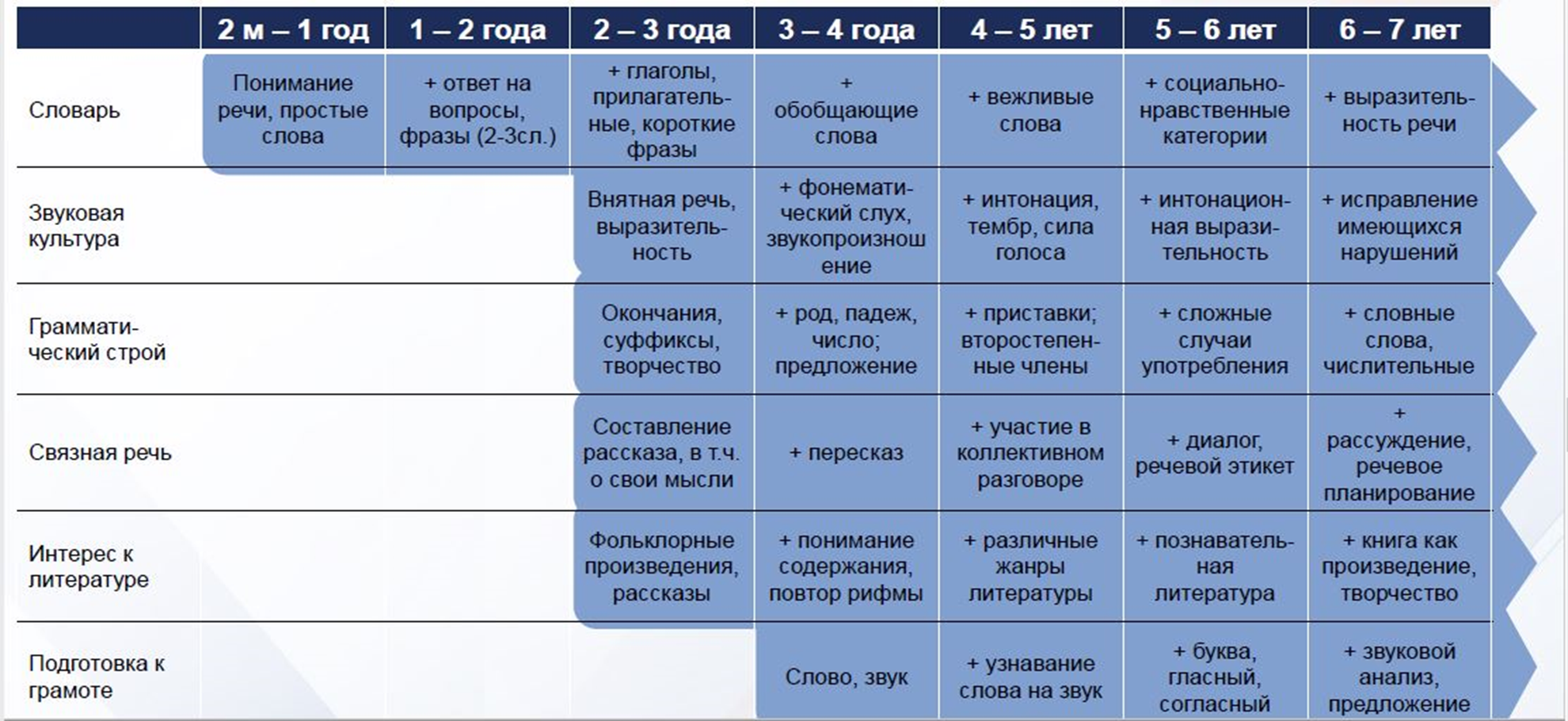 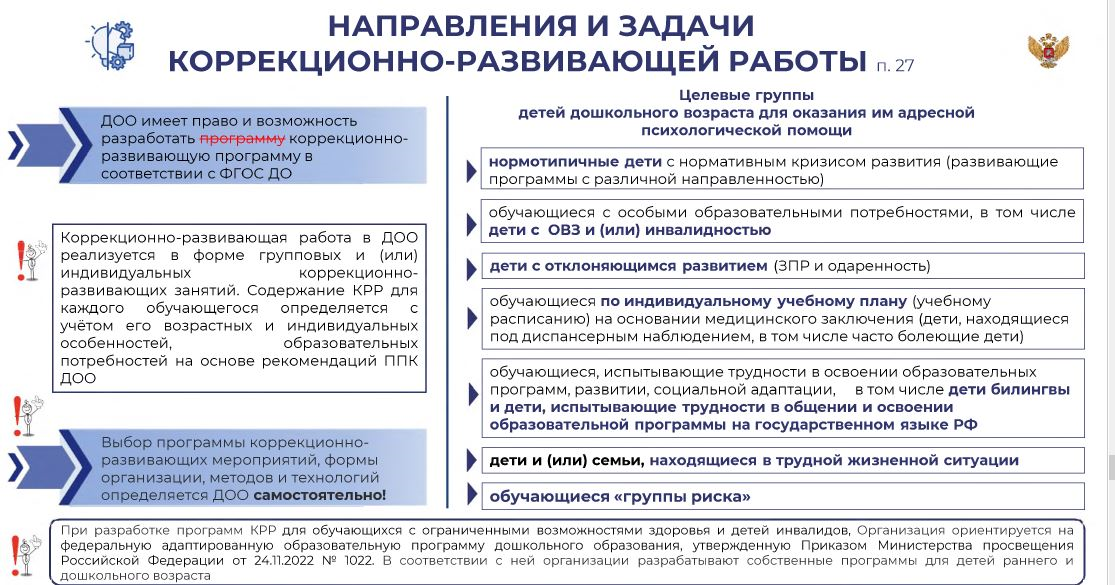 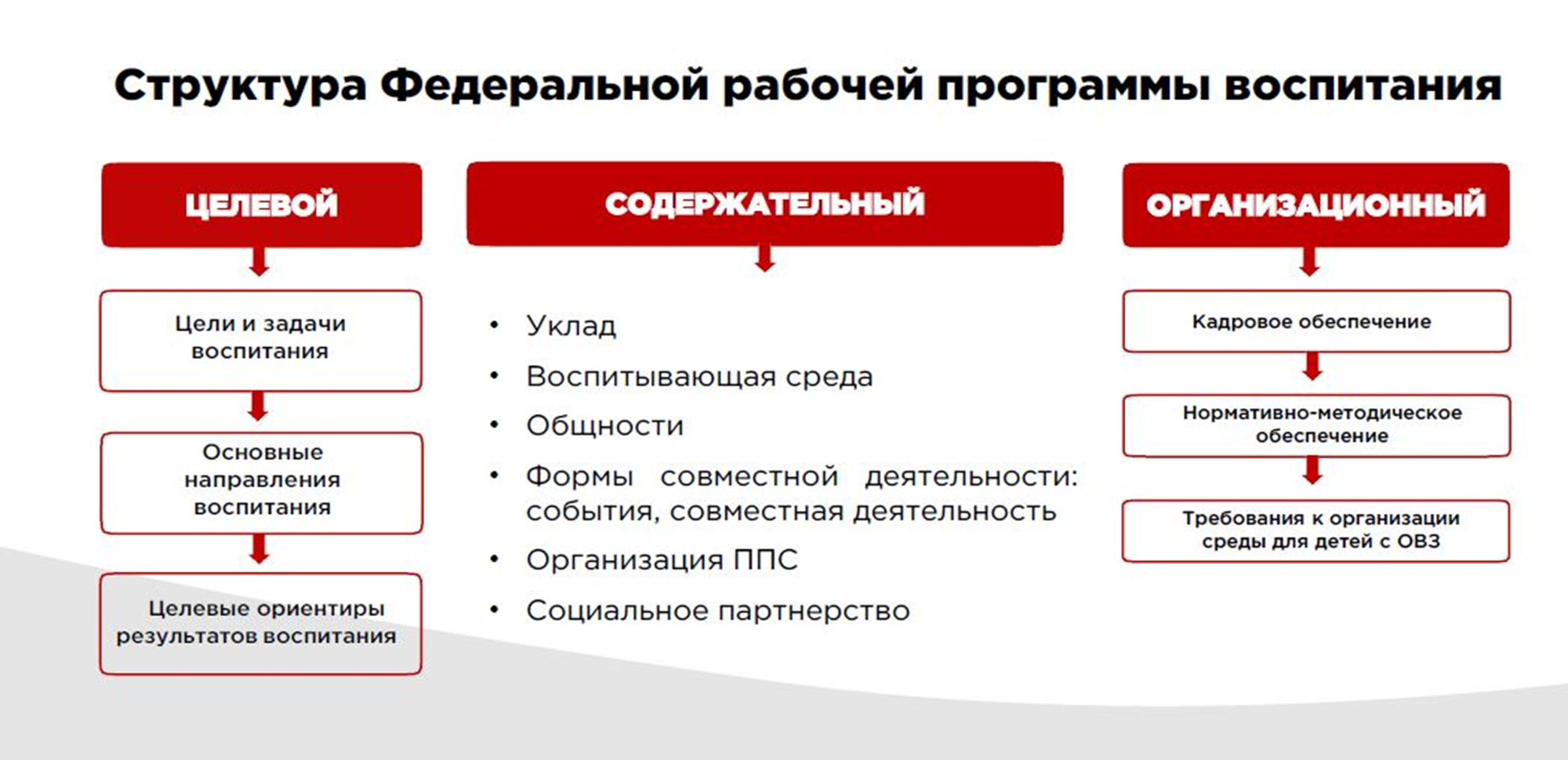 Направления воспитания и традиционные ценности российского общества
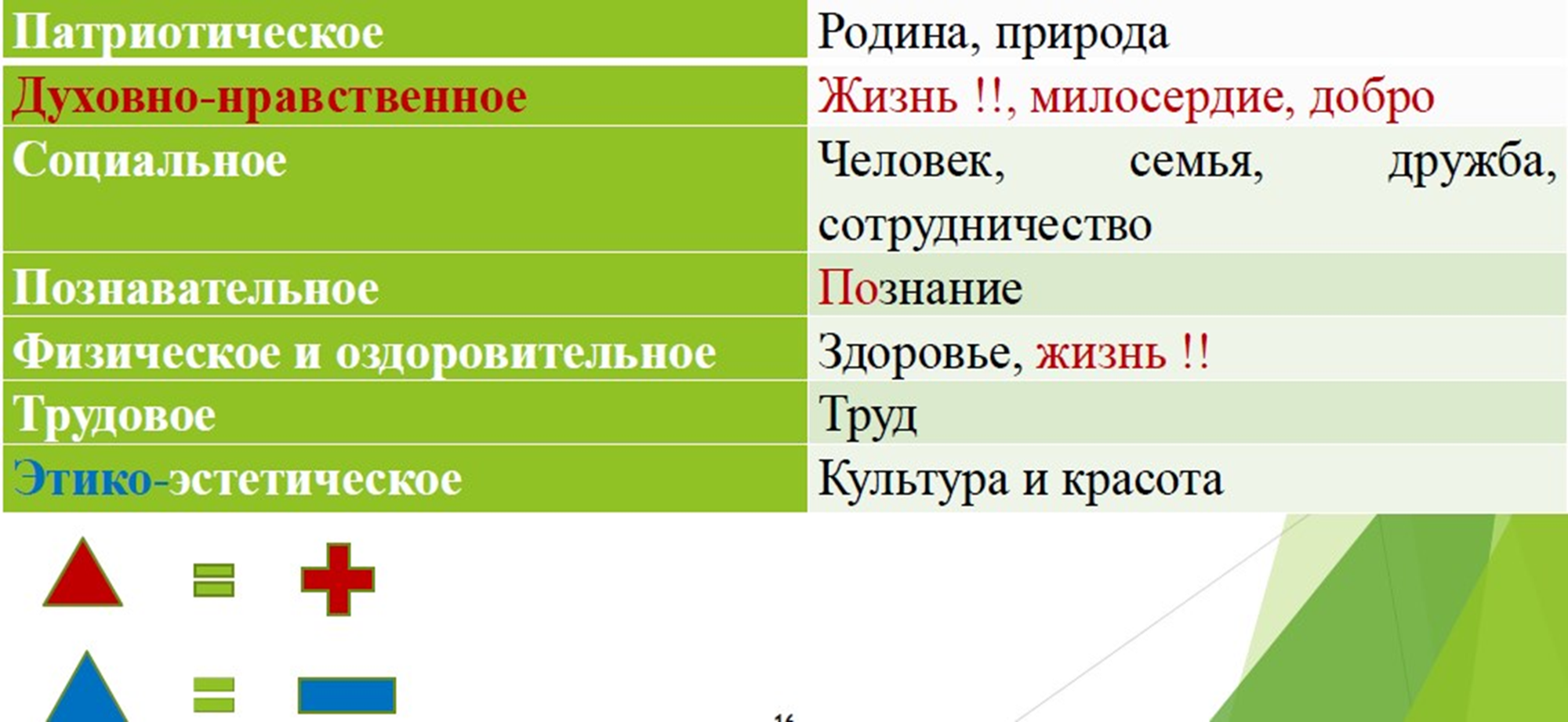 Организационный раздел ФОП
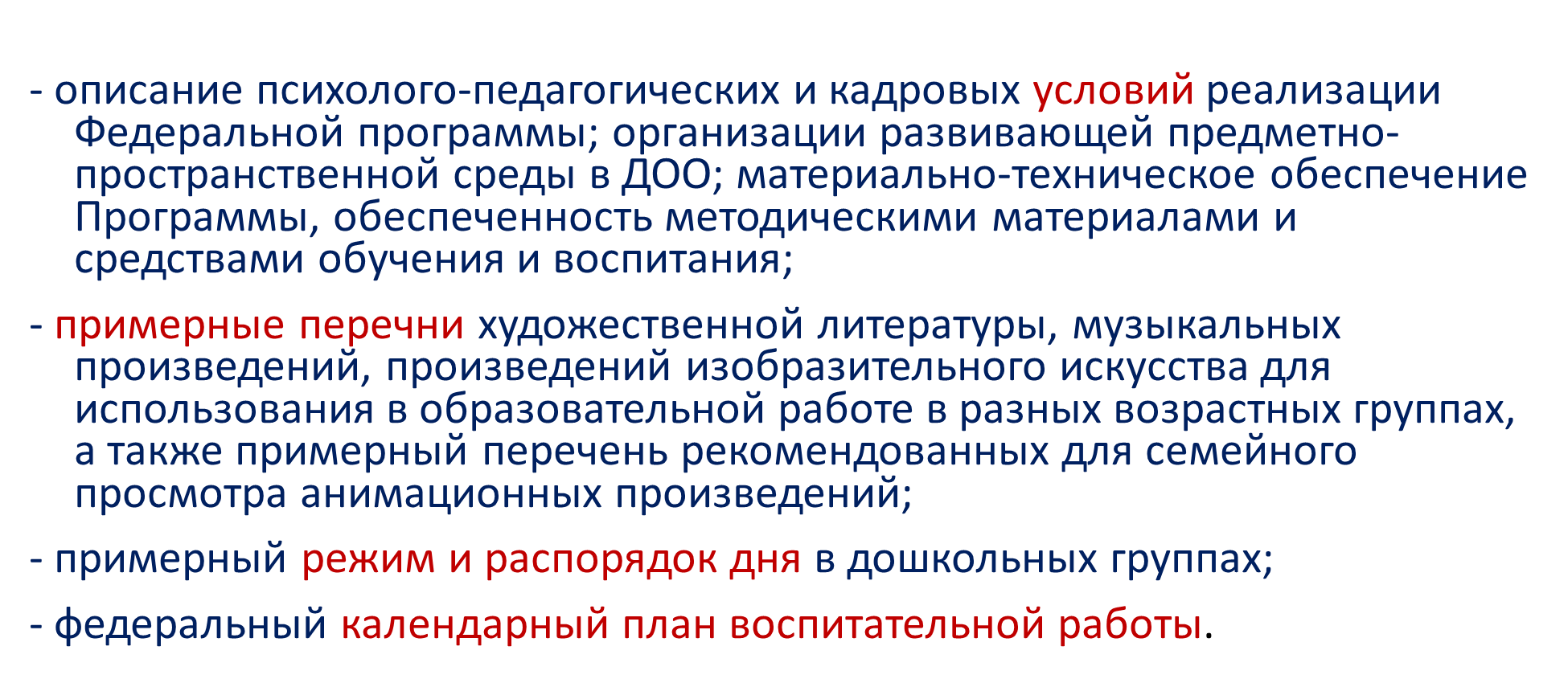 Модель образовательного процесса
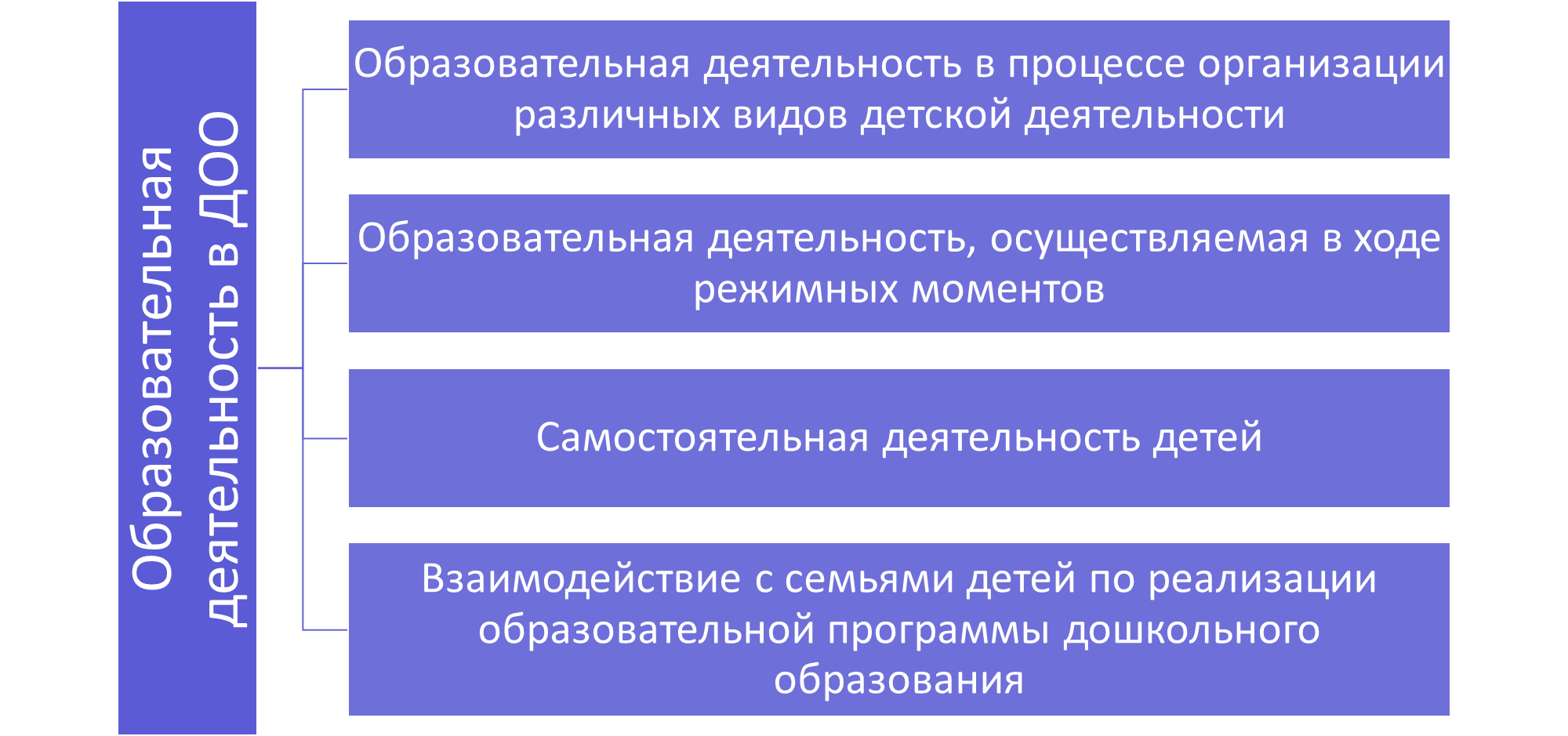 Основные пути взаимодействия ДОО с родителями (законными представителями) при реализации ФОП ДО
Соответствие планируемых результатов ООП ФОП ДО
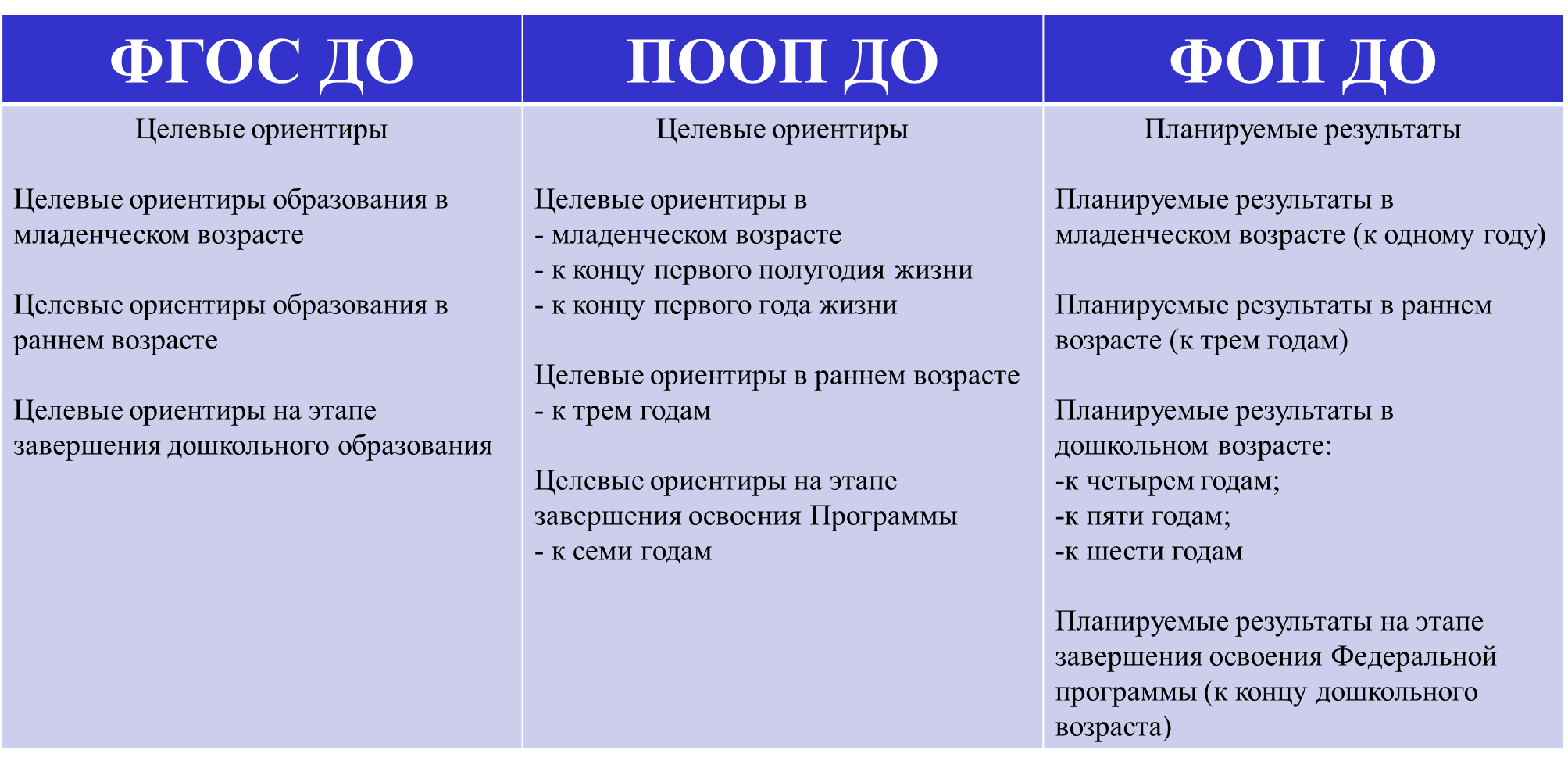 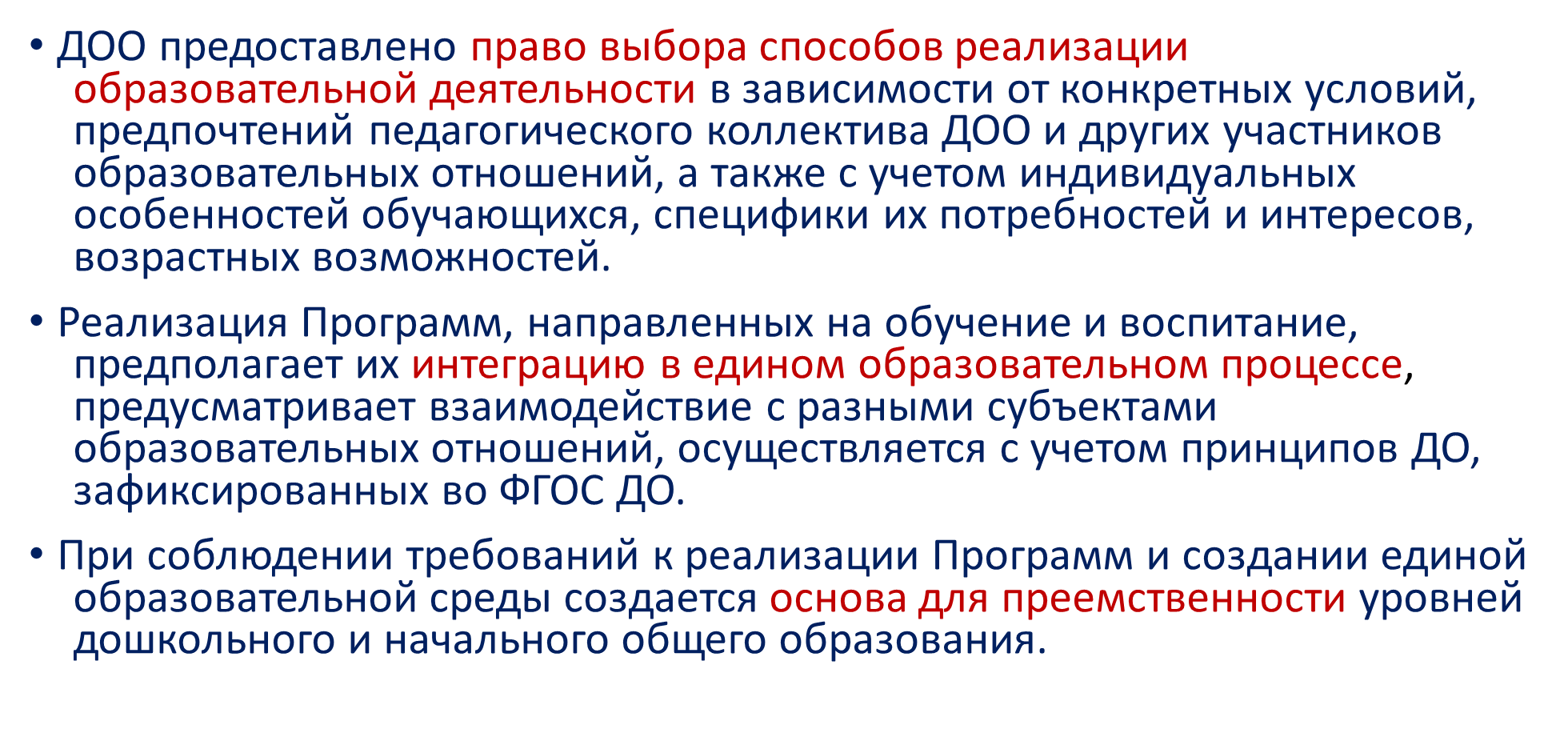 Меры по внедрению ФОП ДО. Федеральный уровень
Всероссийский информационно-методический вебинар «Внедрение и реализация Федеральной образовательной программы дошкольного образования в образовательной практике» (март, июнь 2023)

Методические рекомендации по реализации ФОП ДО

Методические рекомендации по планированию и реализации образовательной деятельности ДОО

Обучение региональных тьюторов

Чат-бот обратной связи «Задать вопрос по ФОП ДО»
Умные помощники по методическим рекомендациям
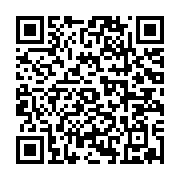 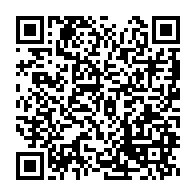 Меры по внедрению ФОП ДО. Региональный уровень
Информационно-методическое сопровождение ознакомления представителей муниципальных органов управления образованием, управленческих и педагогических работников ДО с ФОП ДО

Вебинар «Методическое сопровождение механизма введения ФОП ДО» (февраль, май 2023) 

Консультирование по вопросам внедрения и реализации ФОП ДО

Повышение квалификации руководителей ДО органов местного самоуправления, управленческих и педагогических работников ДОО по внедрению и реализации ФОП ДО в образовательной практике

Компетентное информирование родительского сообщества о 
содержании ФОП ДО, понятии единого образовательного пространства, способах организации образовательного процесса в ДО
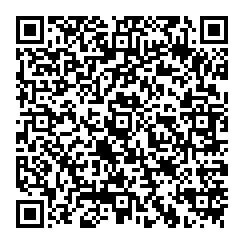 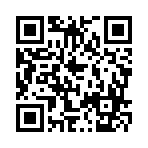 Меры по внедрению ФОП ДО. Уровень ДОО
Участие в мероприятиях федерального и регионального уровней

Обучение управленческих и педагогических работников ДОО внедрению и реализации ФОП ДО в образовательной практике

Внутренний аудит ООП ДО с целью анализа соответствия Программы обязательному минимуму содержания, заданному в Федеральной программе







Информирование родителей (законных представителей) о введении ФОП ДО
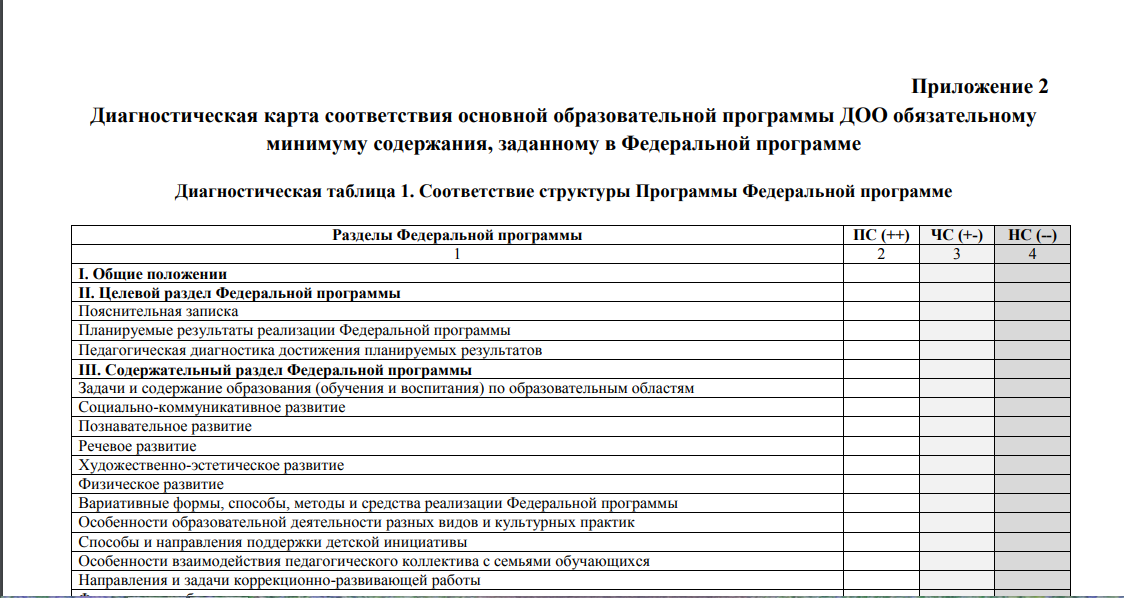 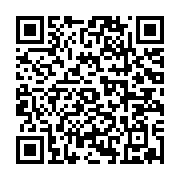 Предстоящие меры по внедрению ФОП ДО
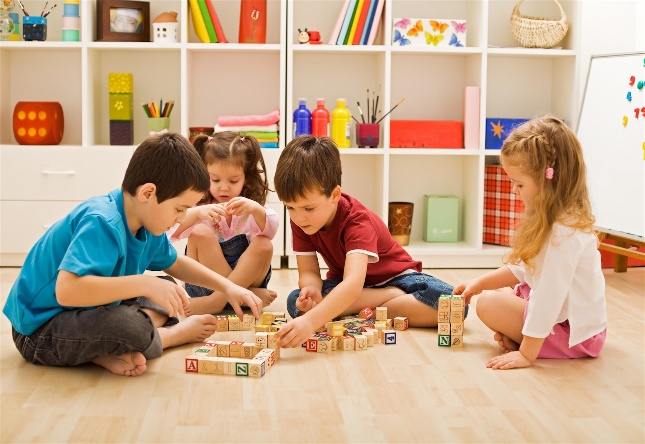 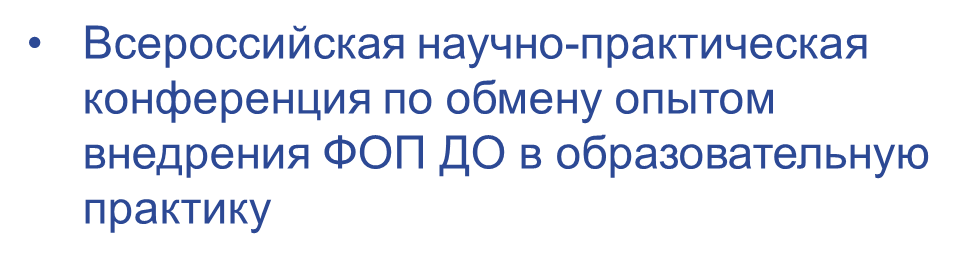 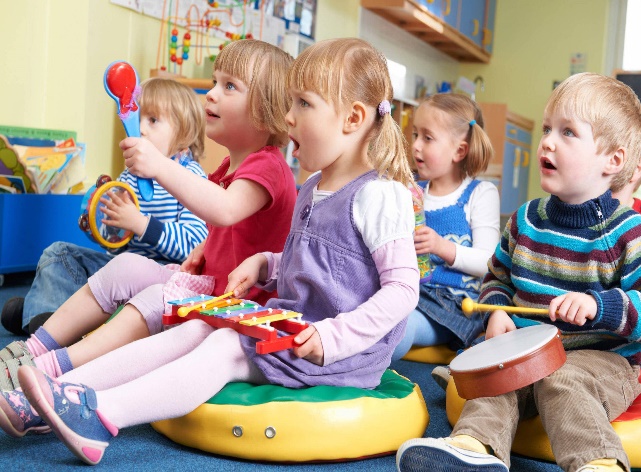 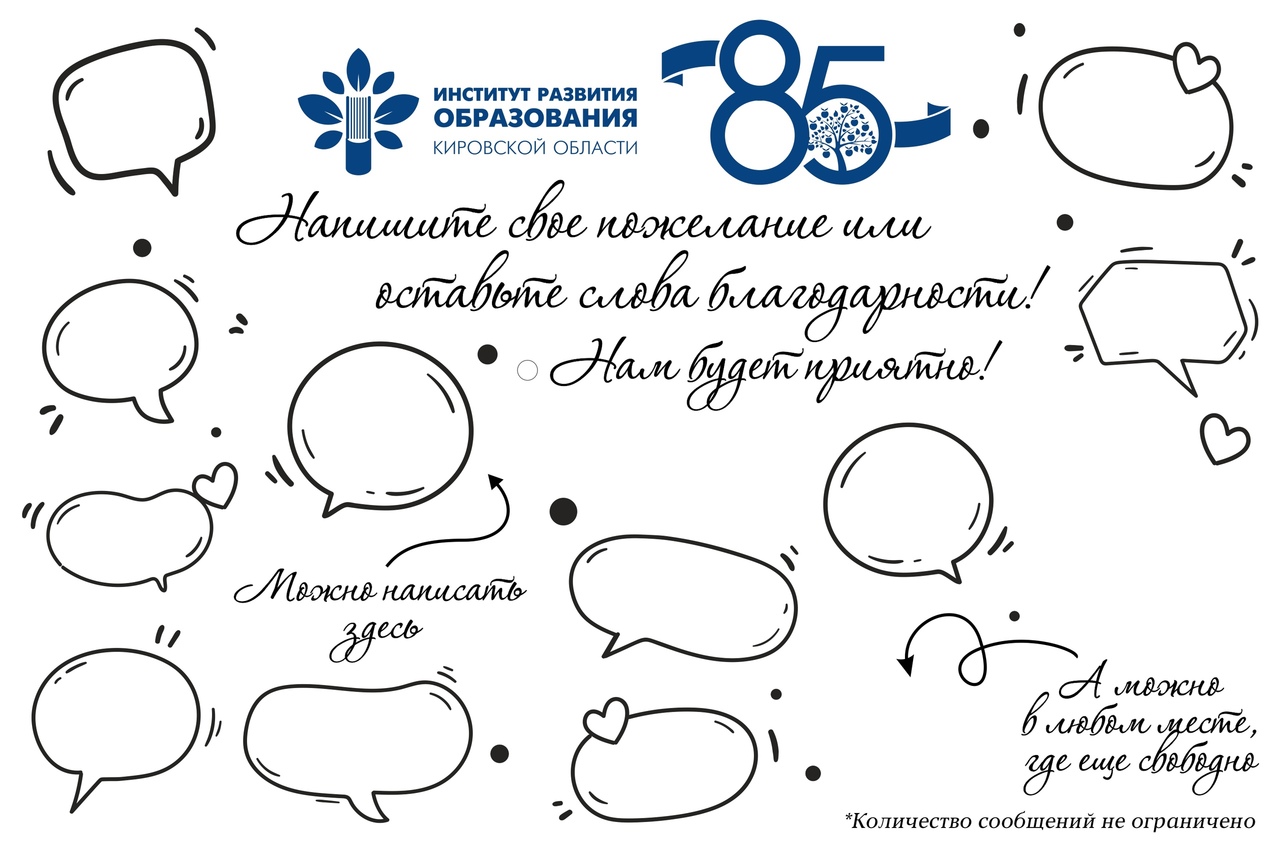 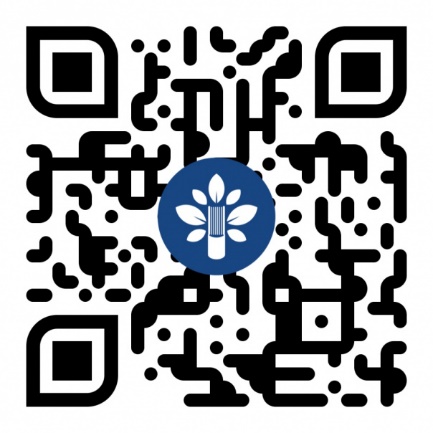 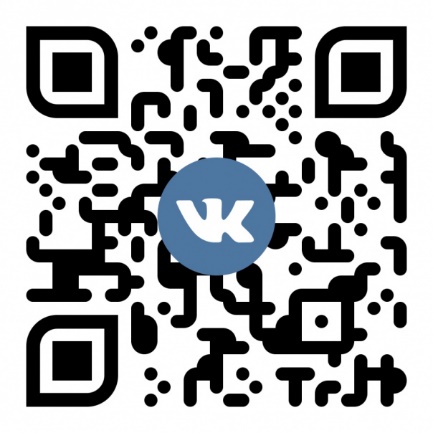 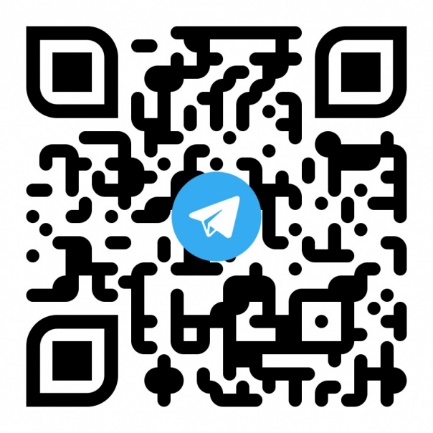